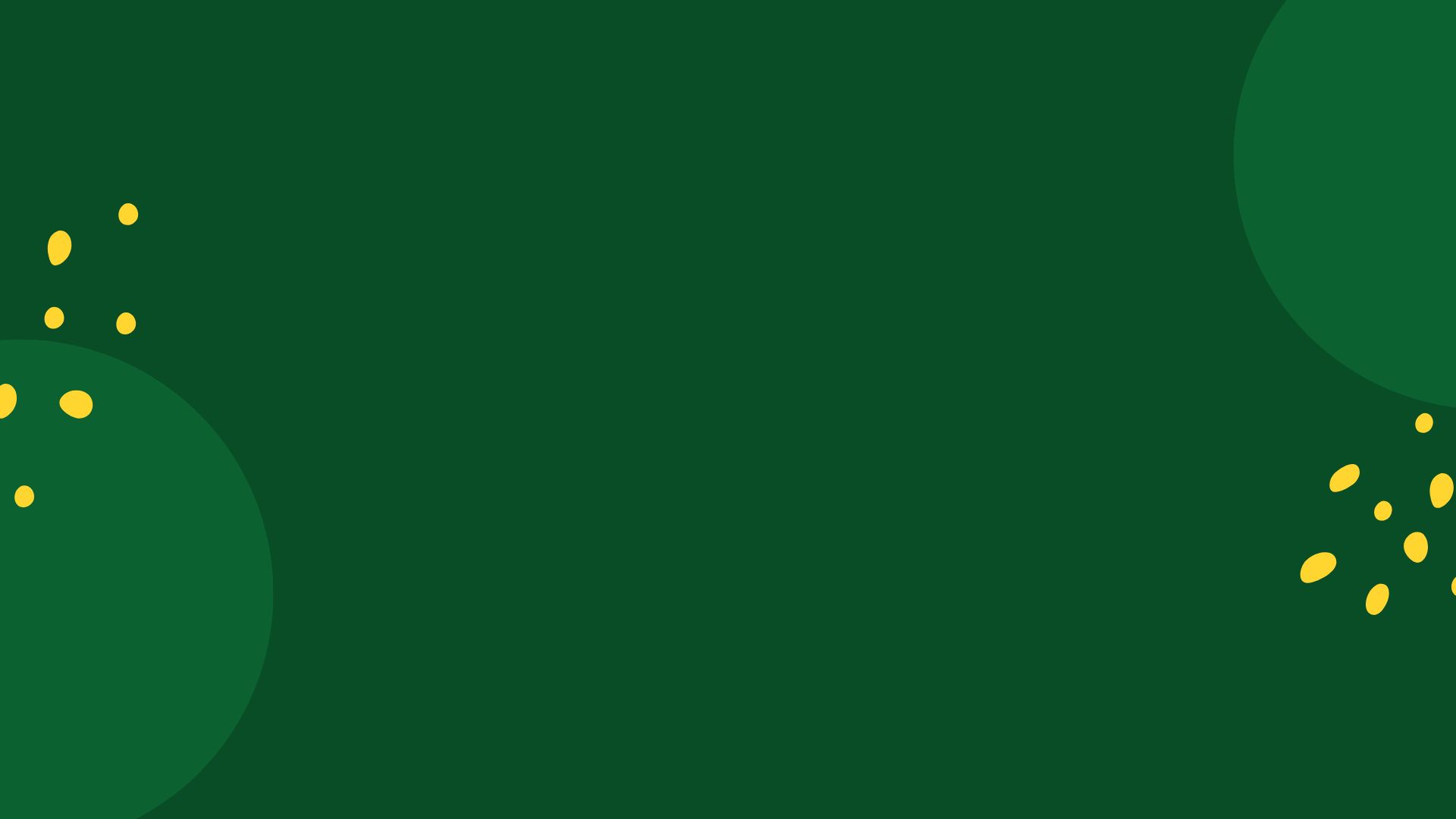 原住民族委員會113年度原住民族教會推動族語發展獎勵計畫說明
總會原宣法人專員 楊紫穗 師母
2024.04.02(二)中布中會事務所
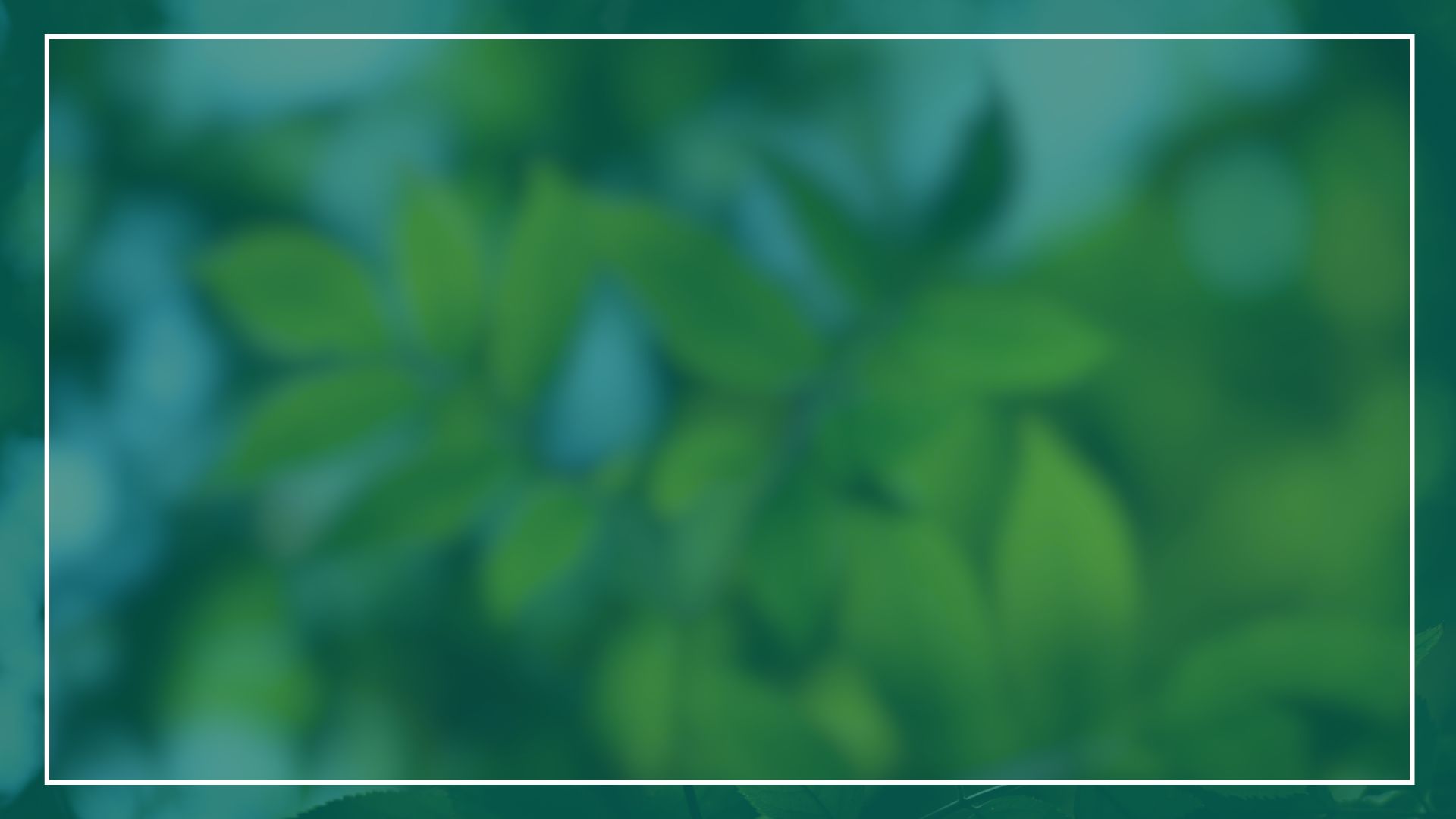 說明順序
計畫期程說明及獎勵金撥付說明
執行期間明細表格式填寫
期中、期末核銷說明
收據收集
教會須配合中會事宜
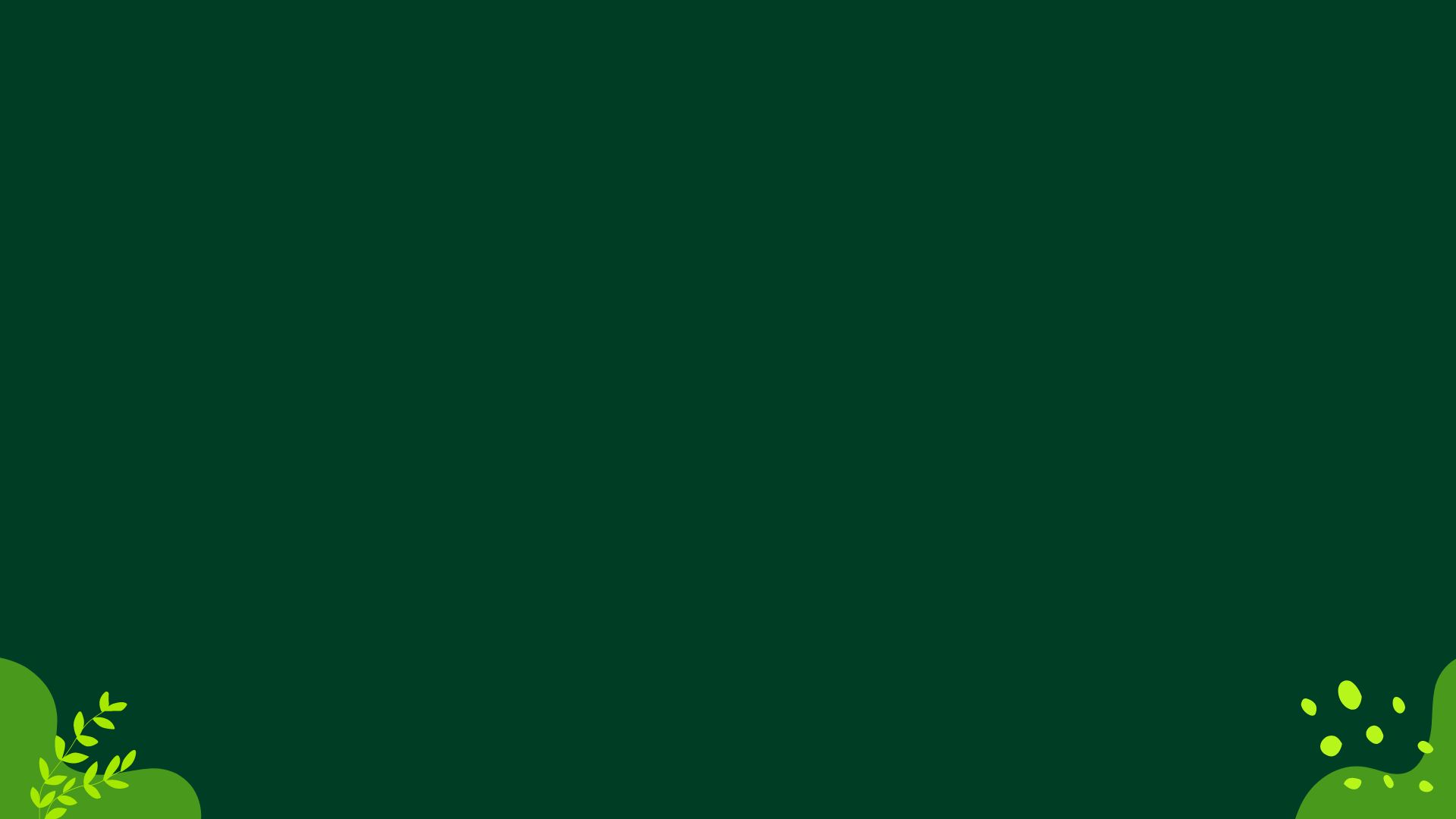 一、計畫期程及獎勵金撥付說明
計畫期程
自核定日起至113年12月31日止
期中核銷：113.07.31(教會)、08.31(中會/總會)
期末核銷：113.12.31(教會)、114.01.31(中會/總會)

獎勵金撥付
第 1 期：於計畫核定後 2 週內，由各教會(堂)檢送核定之總獎勵金額度的領據及存摺影本，原民會將撥付總獎勵金之 70%。
第 2 期：經原民會指定之會計師事務所查核後，檢附查核報告、執行情形明細表由本會逕予撥付總獎勵金 30%。
二、執行期間明細表格式填寫
二、執行期間明細表格式填寫
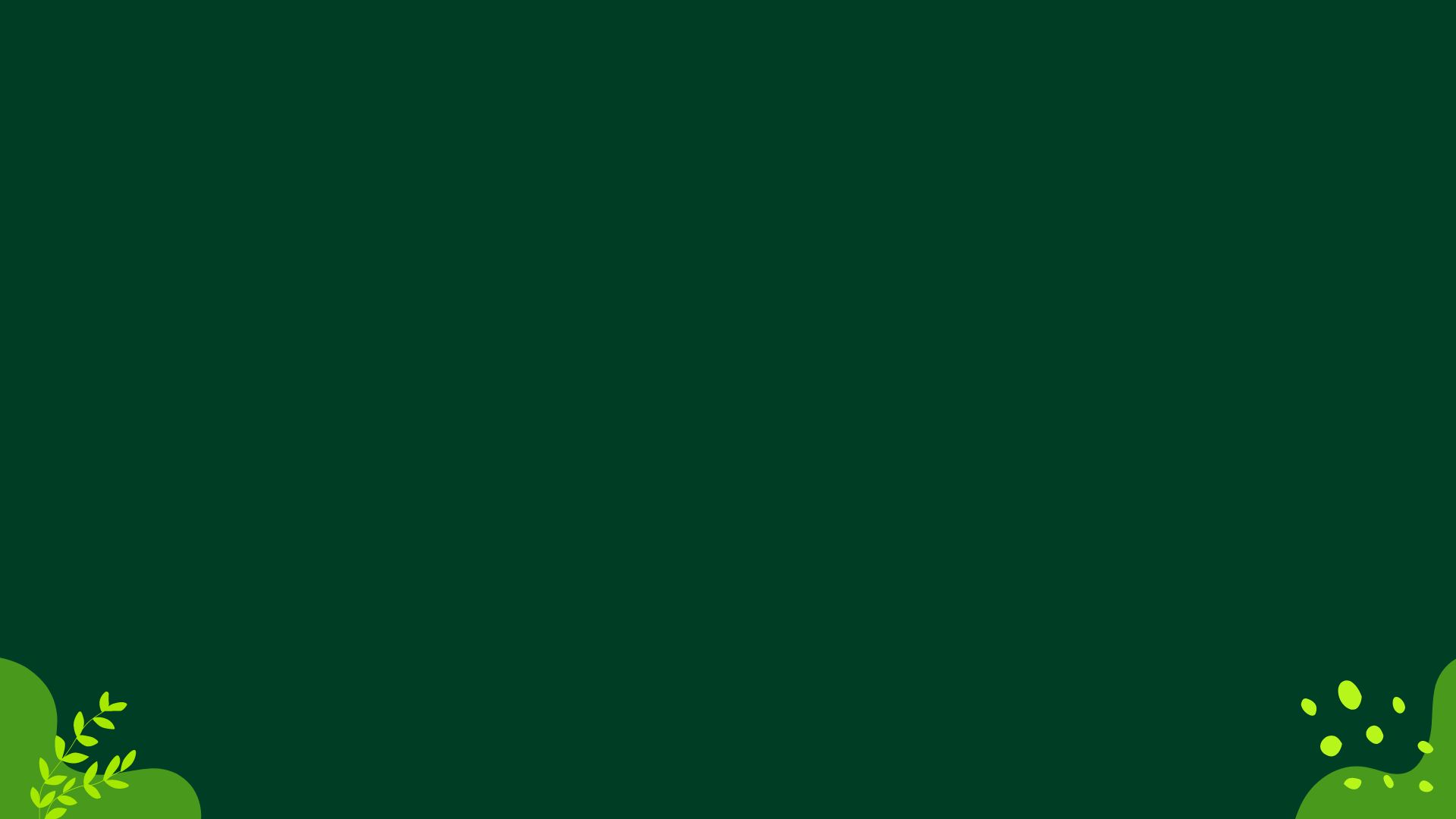 三、期中核銷說明(教會/中會)
期中核銷
各執行教會(堂)應於 113 年 7 月 31 日前，依附件 6(送中會電子檔,正本教會留存)、附件 7 格式(送中會電子檔,正本教會留存) ，填報第 1 期獎勵金執行情形明細表，併同期中總表正本(附件 8)送隸屬中會。
中會應於 113 年 8 月 31 日前依附件 9 格式製作期中執行費用結報表，及彙整所轄教會(堂)所送獎勵金執行總表，送指定之會計師事務所進行期中獎勵金查核。
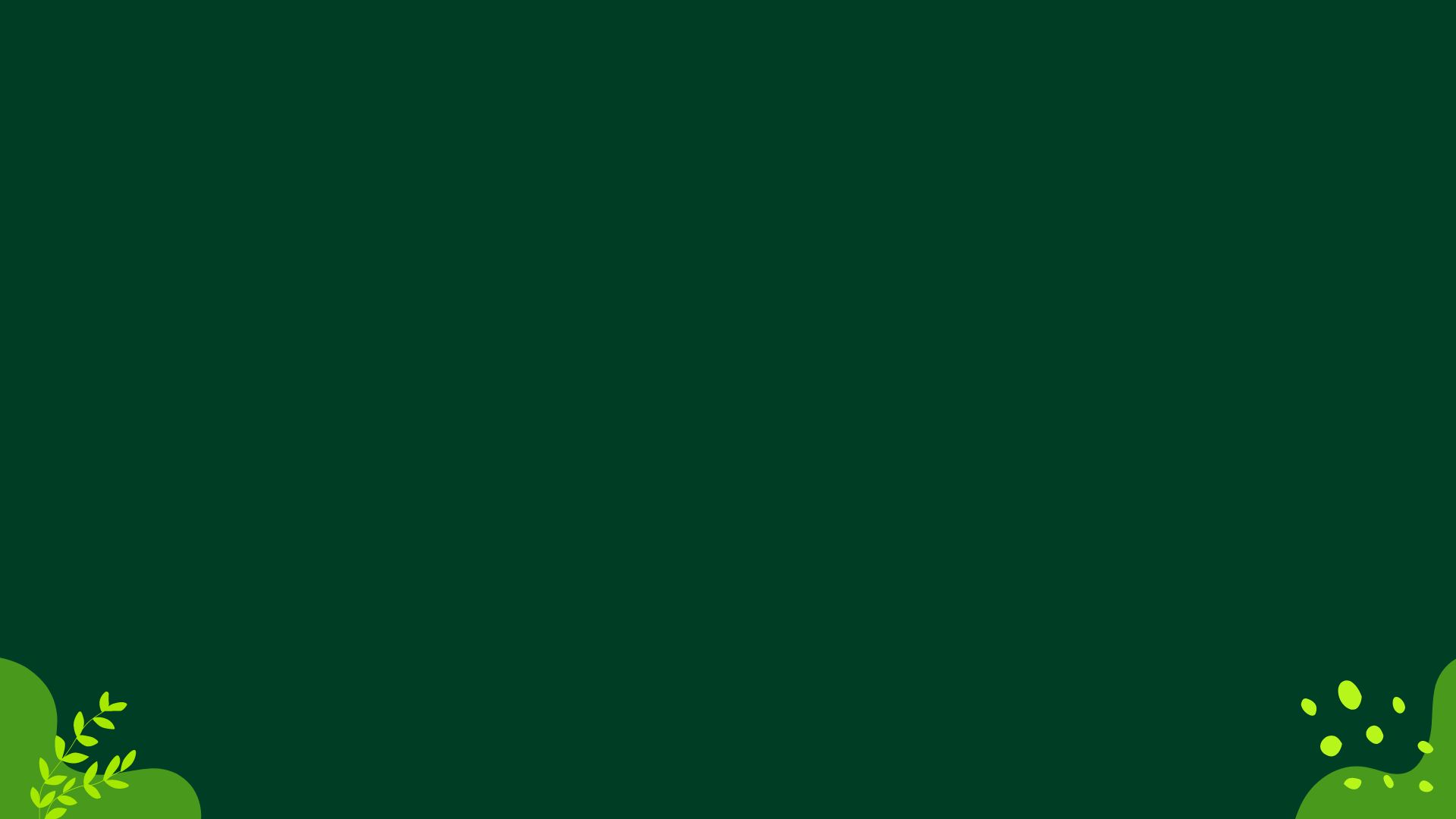 三、期末核銷說明(教會/中會)
期末核銷
各執行教會(堂)應於 113 年 12 月 31 日前，依附件 17 (送中會電子檔,正本教會留存) 、附件 18 格式(送中會電子檔,正本教會留存) ，填報第 2 期獎勵金執行情形明細表，併同期末總表正本(附件 19)送隸屬中會。
中會應於 114 年 1 月 31 日前依附件 20格式製作期中執行費用結報表，及彙整所轄教會(堂)所送獎勵金執行總表，送指定之會計師事務所進行期末獎勵金查核。
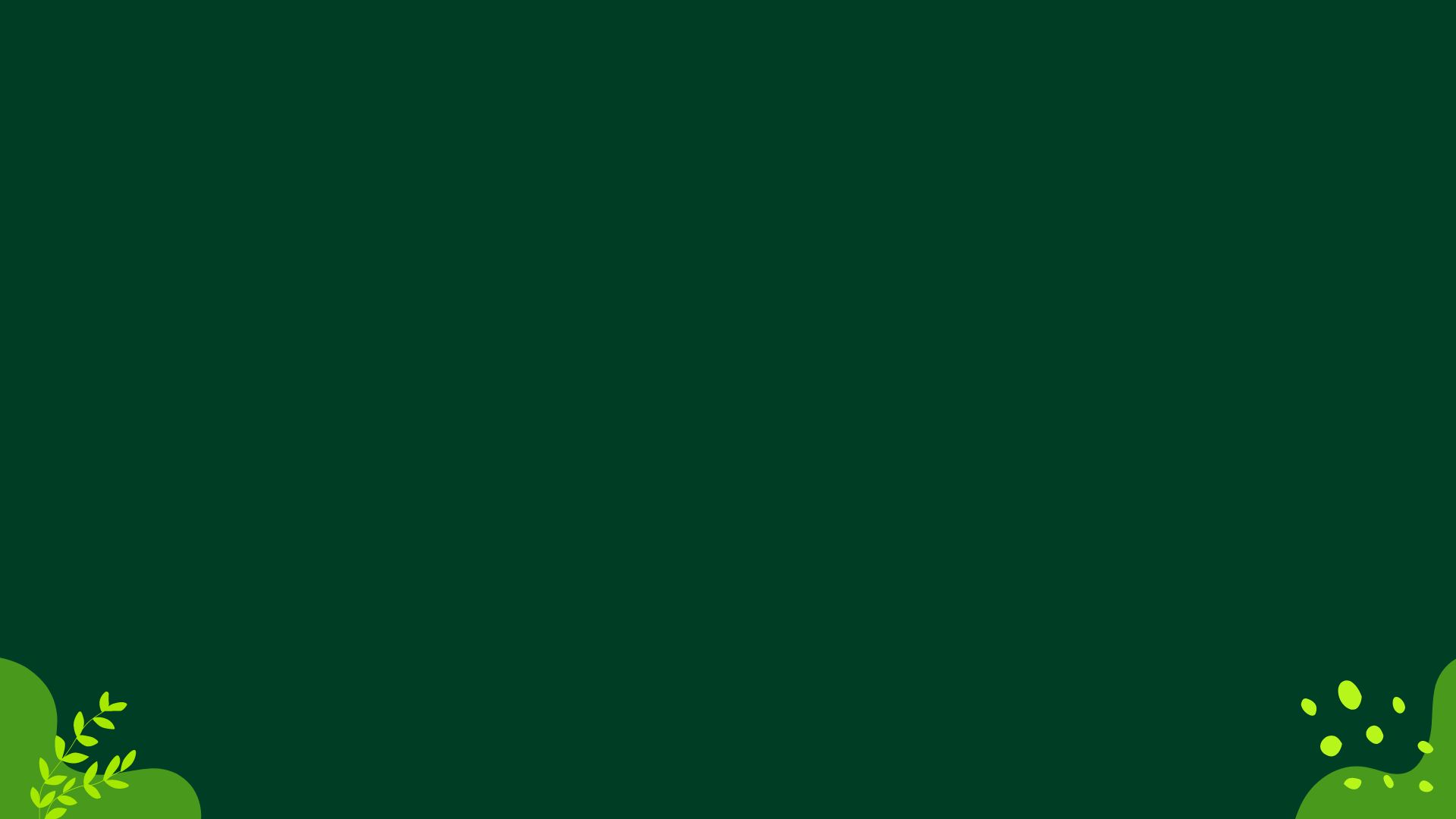 四、收據收集(雜項支出/情境佈置/成    果展示)
注意事項：
紙本收據、電子發票、二聯式或三聯式等發票均可核銷，「三聯式統一發票」須額外檢附收執聯或扣抵聯。
支用單據抬頭及統一編號應與本獎勵金受款者(名稱及統一編號)一致；前開單據抬頭名稱資訊皆應完整，以利核對。
39913519
財團法人台灣基督長老教會中布中會(**教會)
請廠商蓋上免用發票專用章及負責人印鑑
負責人小章
金額請確認是否正確(請打大寫中文數字,勿寫阿拉伯數字)
39913519
財團法人台灣基督長老教會中布中會(**教會)
錯誤
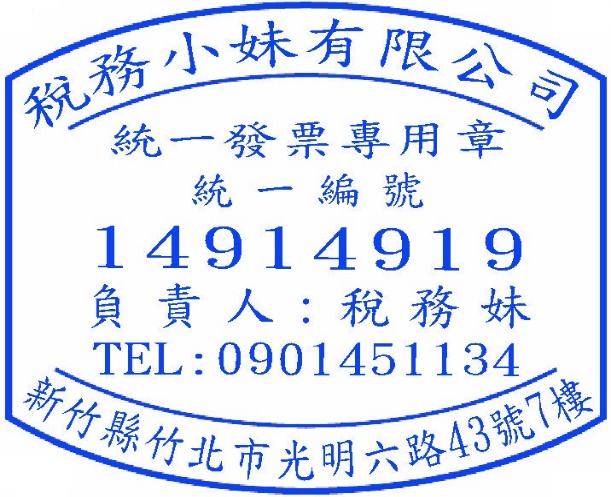 負責人小章
金額請確認是否正確(請打大寫中文數字,勿寫阿拉伯數字)
39913519
財團法人台灣基督長老教會中布中會(**教會)
正確
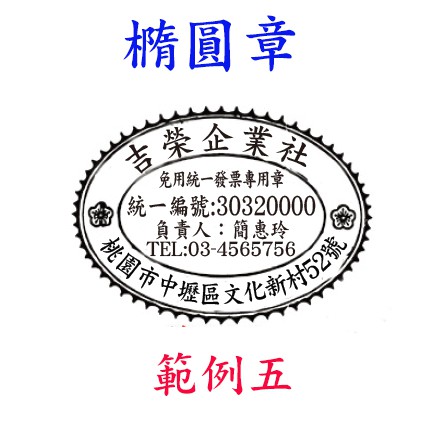 負責人小章
金額請確認是否正確(請打大寫中文數字,勿寫阿拉伯數字)
記得：品名／數量／單價要寫清楚
財團法人台灣基督長老教會中布中會(**教會)
「三聯式統一發票」須額外檢附收執聯或扣抵聯
記得：品名／數量／單價要寫清楚
財團法人台灣基督長老教會中布中會(**教會)
39913519
三聯式電子發票1.請打中會法人統編、抬頭：財團法人台灣基督長老教會東美中會（**教會)2.請妥善保管抵扣聯及收執聯
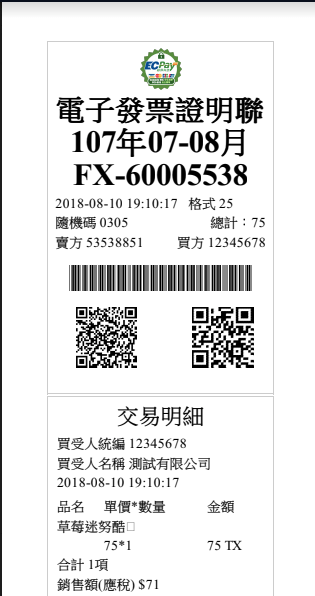 中會統編39913519
抬頭：財團法人台灣基督長老教會中布中會（＊＊教會）
交易明細請務必與發票證明聯同時保存
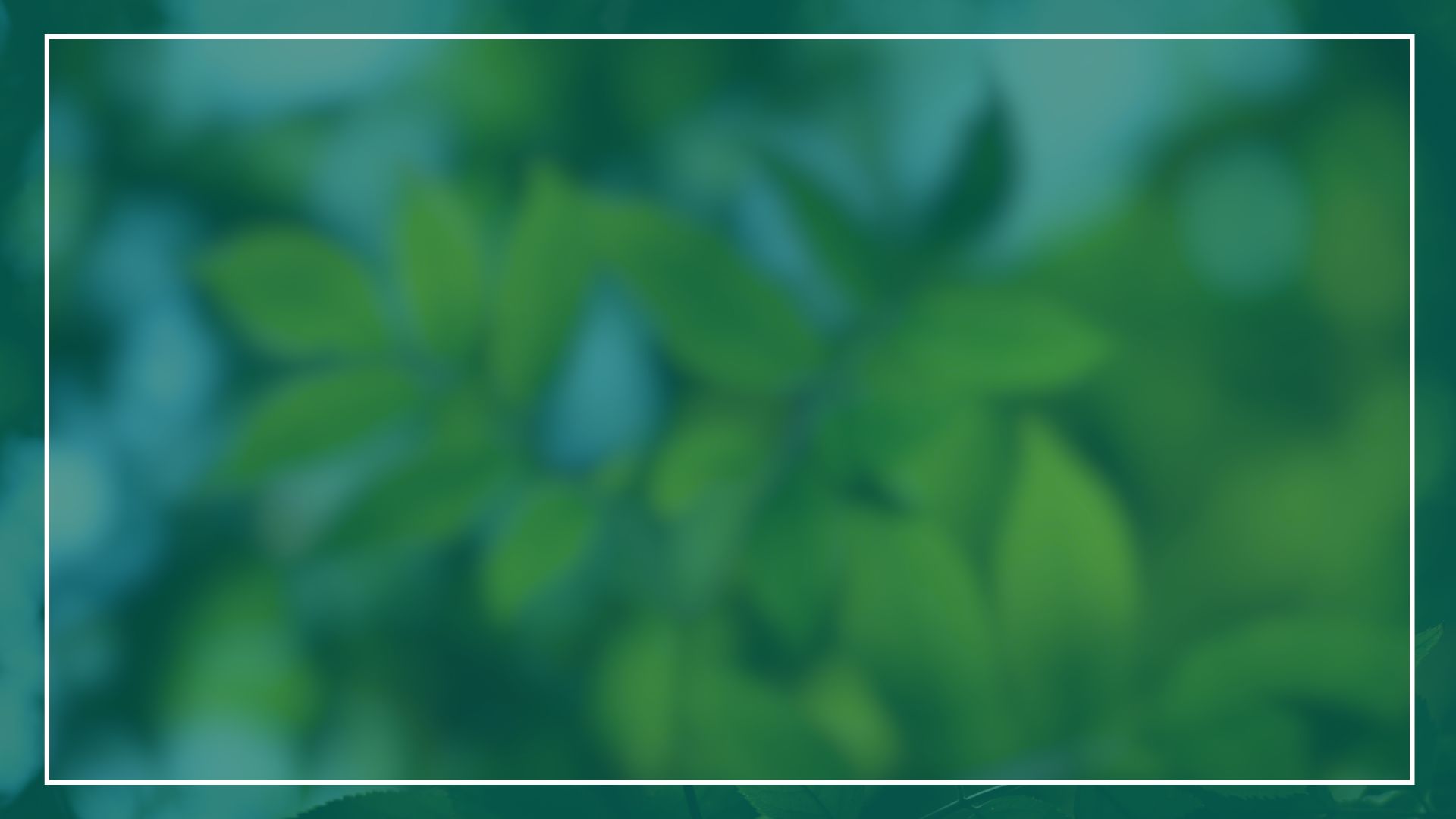 Thank You